C/o sudden onset low back pain after lifting weight
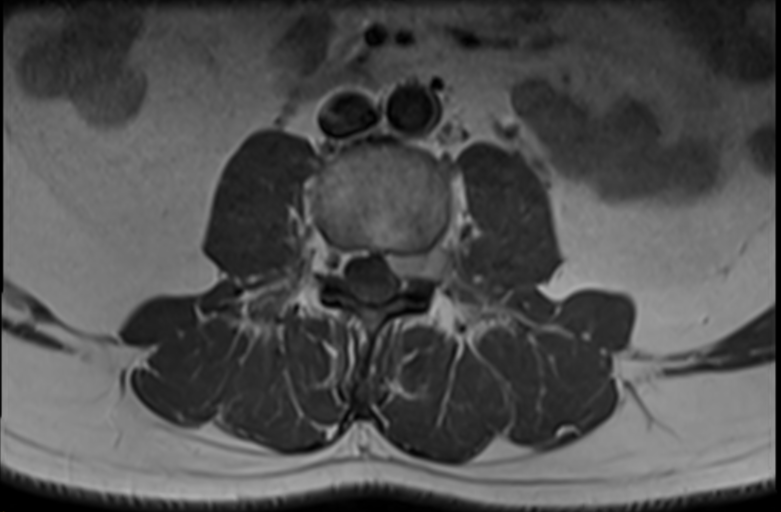 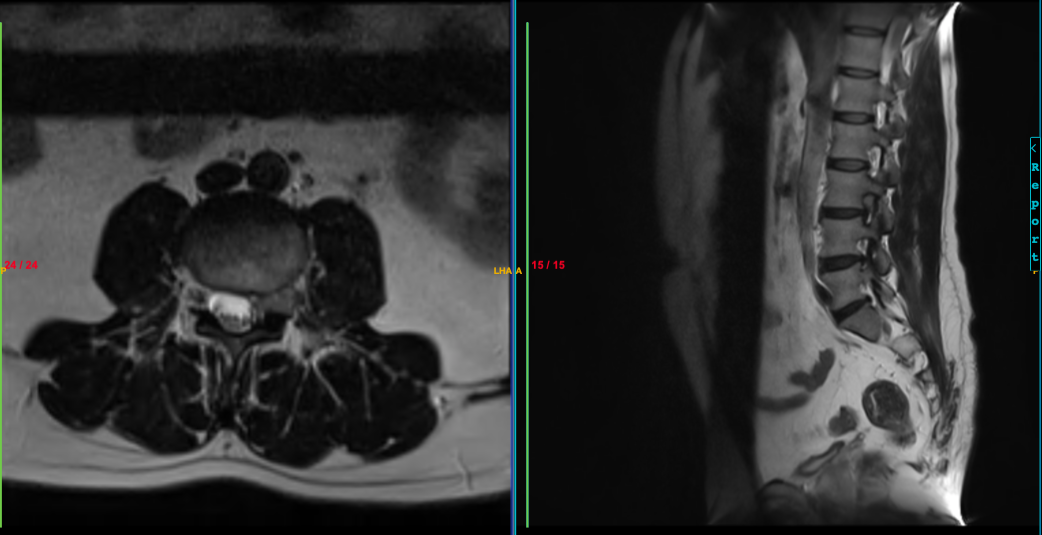 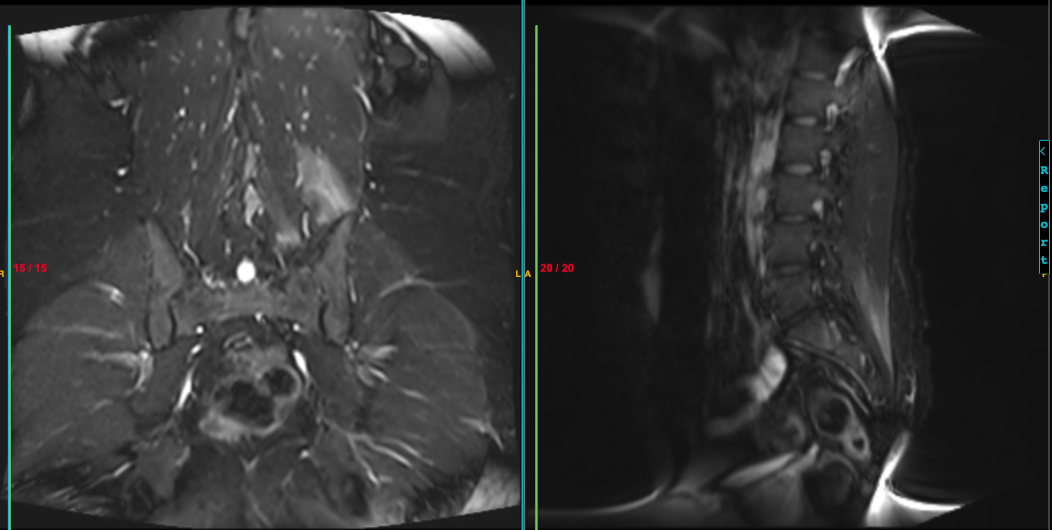 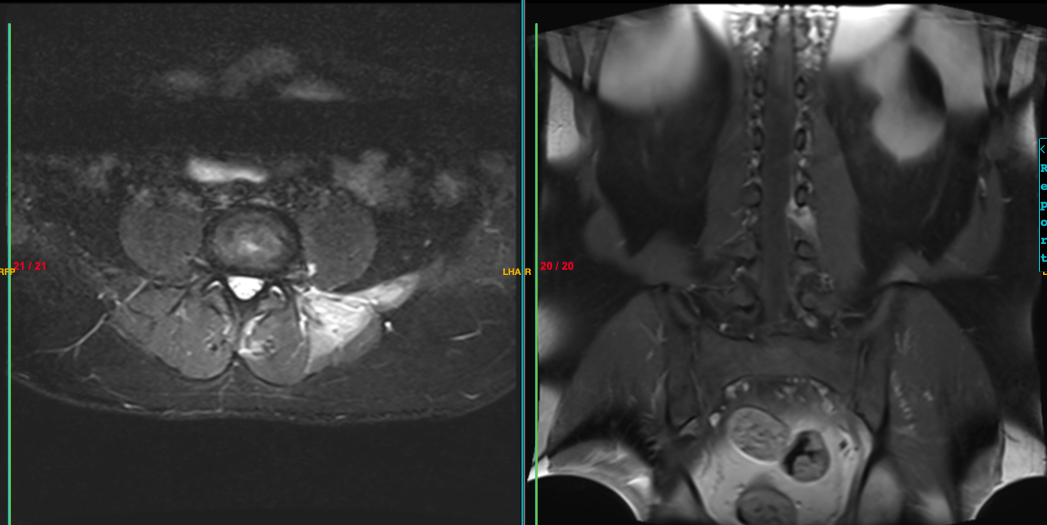 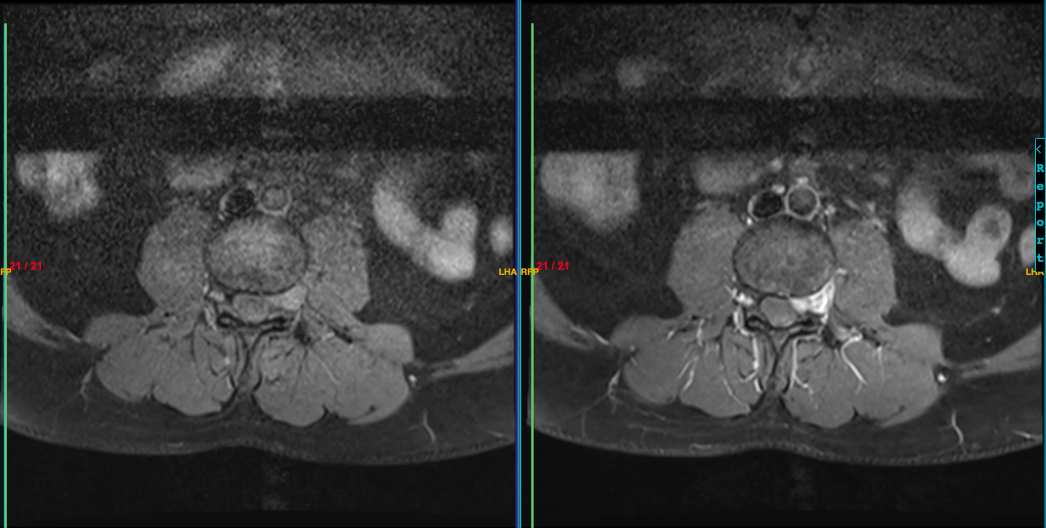 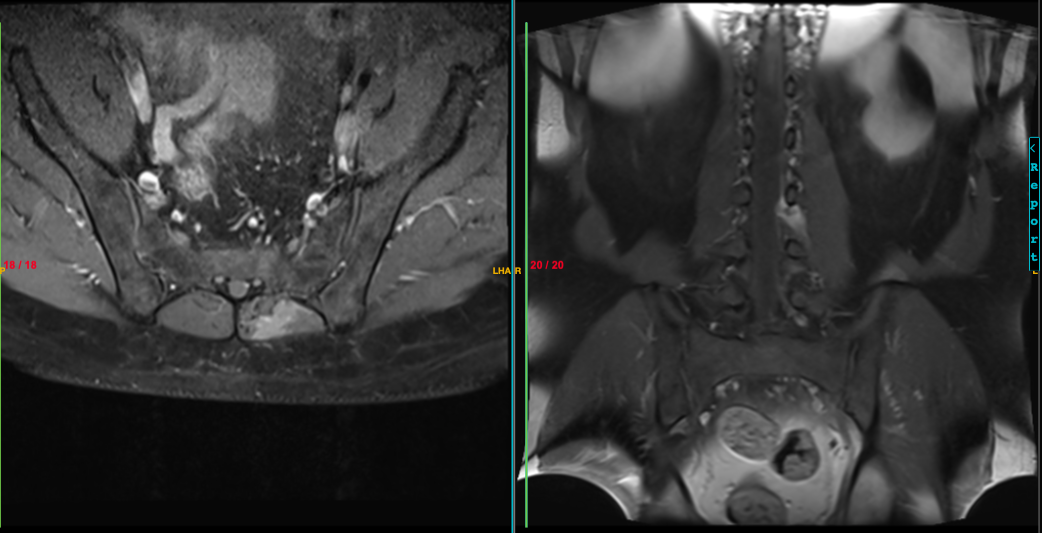